Muž múdry staval dom svoj na skale Muž múdry staval dom svoj na skale Muž múdry staval dom svoj na skale,potom prišiel veľký dážď.
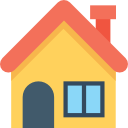 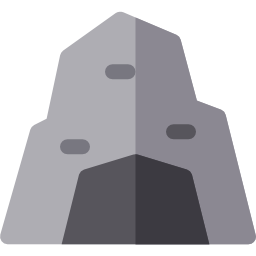 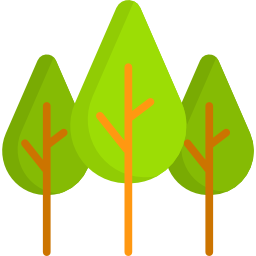 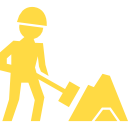 Dážď padal a voda stúpala Dážď padal a voda stúpala Dážď padal a voda stúpala,dom na skale pevne stál.
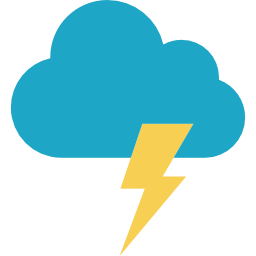 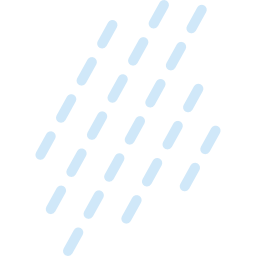 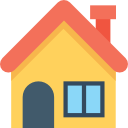 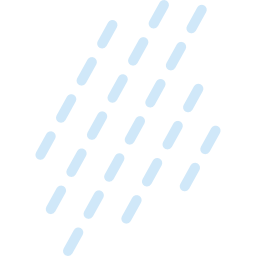 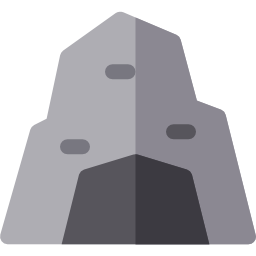 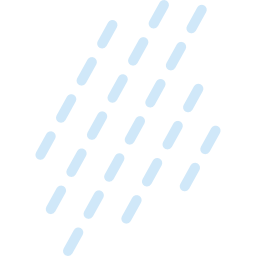 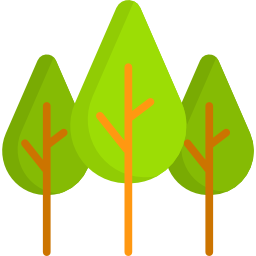 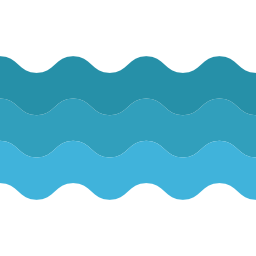 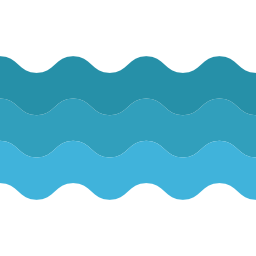 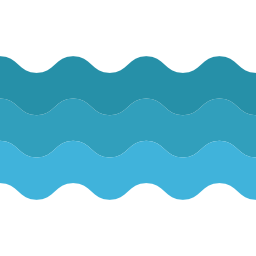 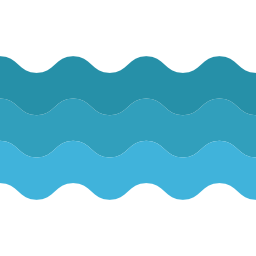 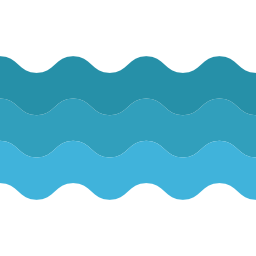 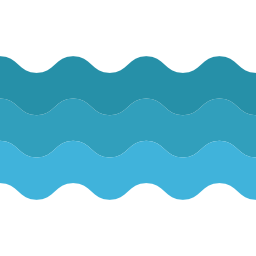 Muž hlúpy staval dom svoj na piesku Muž hlúpy staval dom svoj na piesku Muž hlúpy staval dom svoj na piesku,potom prišiel veľký dážď.
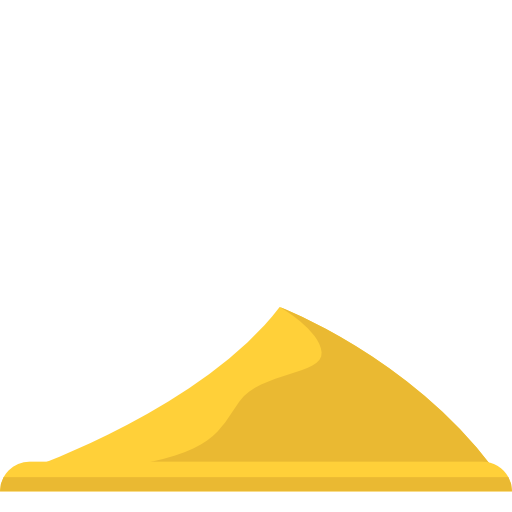 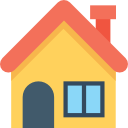 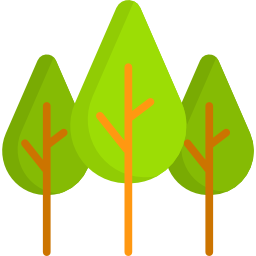 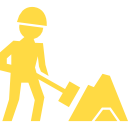 Dážď padal a voda stúpala Dážď padal a voda stúpala Dážď padal a voda stúpala,dom na piesku zobrala.
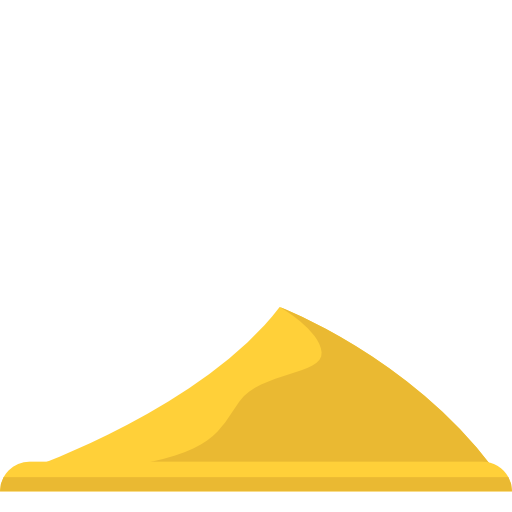 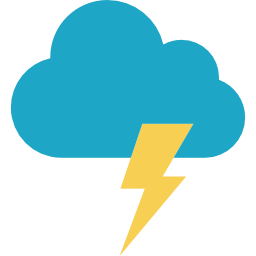 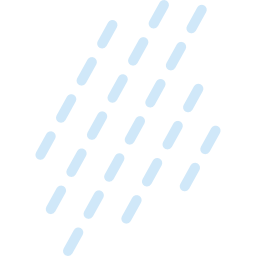 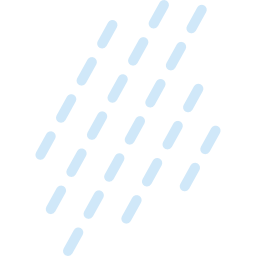 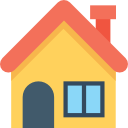 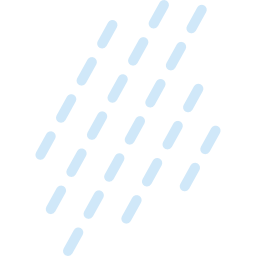 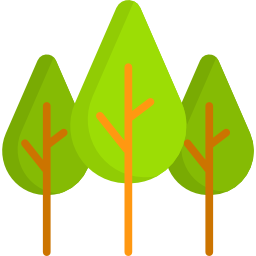 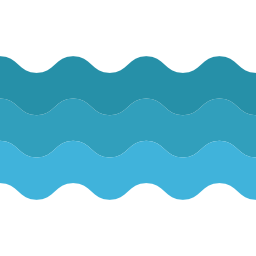 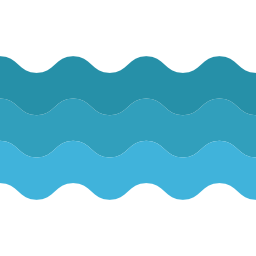 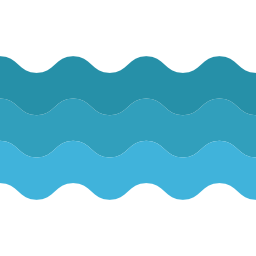 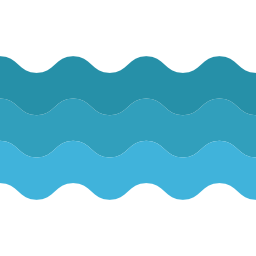 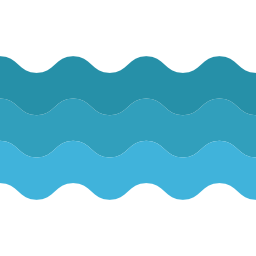 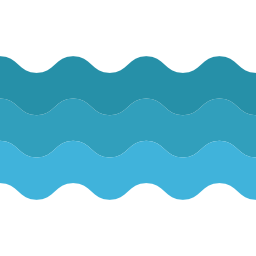 Čo vraví Písmo na to pamätaj,čo vraví Písmo na to pamätaj,čo vraví Písmo na to pamätaj,dom na piesku nestavaj.
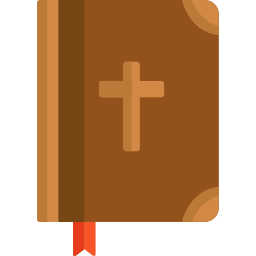 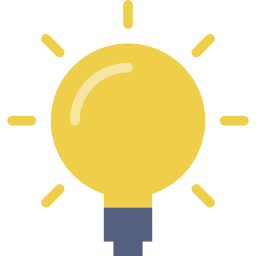 Tvoj dom nech základy v Bohu má,tvoj dom nech základy v Bohu má,tvoj dom nech základy v Bohu má,potom bude pevne stáť.
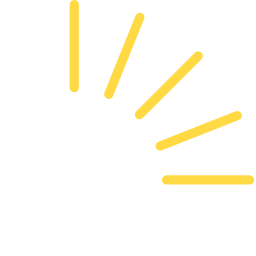 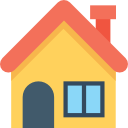 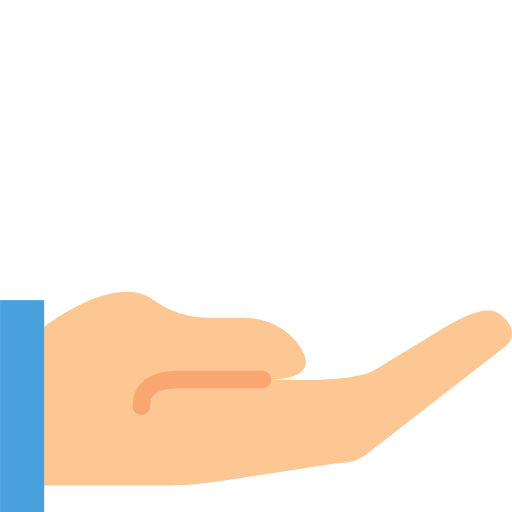